ФЕДЕРАЛЬНОЕ ГОСУДАРСТВЕННОЕ УНИТАРНОЕ ПРЕДРИЯТИЕ
«РОССИЙСКАЯ ТЕЛЕВИЗИОННАЯ И РАДИОВЕЩАТЕЛЬНАЯ СЕТЬ»
ФИЛИАЛ «КРАСНОЯРСКИЙ КРАЕВОЙ РАДОТЕЛЕВИЗИОННЫЙ ЦЕНТР»
ул. Боткина, д. 61, г. Красноярск, Россия, 660100 Тел.: +7 (391) 202-60-64, факс: +7 (391) 202-61-72
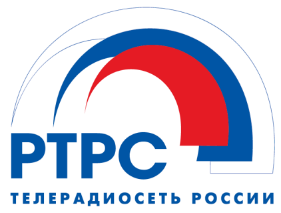 Информация об охвате Пировского района 
цифровым и аналоговым телерадиовещанием
21 сентября 2018 г.
21 сентября 2018 г.
Сводная информация по объектам ТВ и РВ вещания филиала РТС «Красноярский КРТПЦ» в Пировском районе
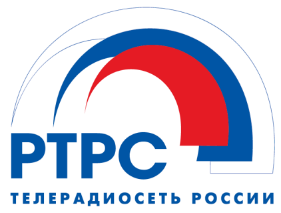 Информация по сети цифрового и аналогового вещания
21 сентября 2018 г.
21 сентября 2018 г.
Слайд 2
Сводная информация по объектам ТВ и РВ вещания филиала РТС «Красноярский КРТПЦ» в Пировском районе
Общее количество объектов
телерадиовещания
12
РТС
Объекты с оборудованием сети
Объекты с оборудованием сети
цифрового телерадиовещания
аналогового вещания
2
РТС
11
РТС
Объекты
,
обеспечивающие совмещенное
Объекты
,
обеспечивающие
аналоговое и цифровое вещание
только аналоговое вещание
1
РТС
(
Пировское
)
10
РТС
Объекты
,
обеспечивающие
Объекты
,
на которых
Объекты АТВ
,
на которых вещание
только цифровое вещание
сохранится аналоговое
прекратится в
2019
году
1
РТС
вещание ТК
«
Енисей
»
8
РТС
3
РТС
Кетский
Алтат
Куренная Ошма
Пировский
Бушуй
Новониколаевское
Кетский
Икшурма
Чайда
Троица
Кириково
Шумбаш
Жителям населенных пунктов
,
не
охваченным эфирным цифровым
вещанием доступен непосредственный
спутниковый прием НТВ
+
,
Триколор ТВ
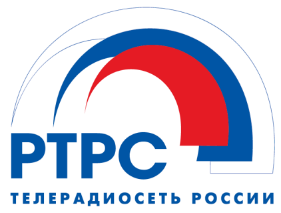 21 сентября 2018 г.
21 сентября 2018 г.
Слайд 3
Сводная информация по объектам ТВ и РВ вещания филиала РТС «Красноярский КРТПЦ» в Пировском районе
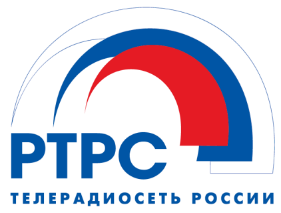 Зона уверенного приёма цифрового сигнала ЦТВ
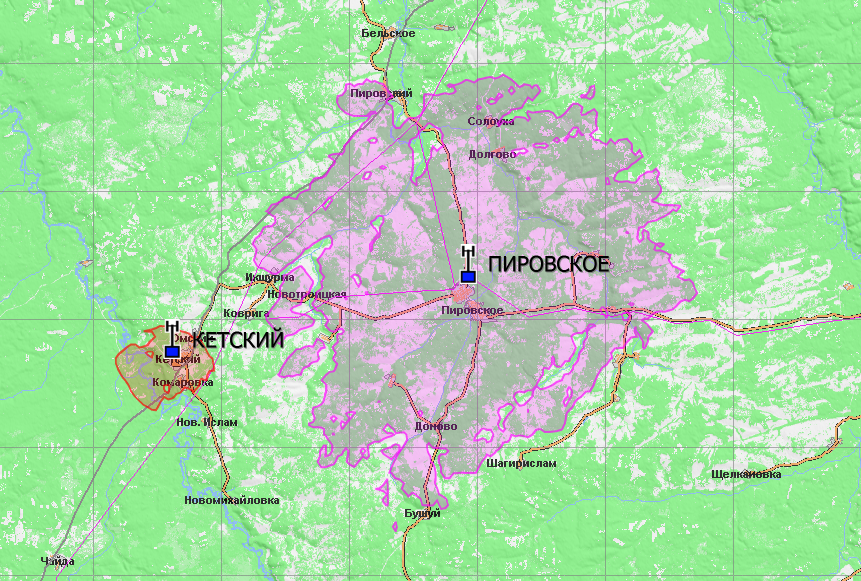 21 сентября 2018 г.
Слайд 4
21 сентября 2018 г.
Сводная информация по объектам ТВ и РВ вещания филиала РТС «Красноярский КРТПЦ» в Пировском районе
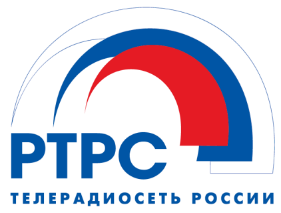 Зона уверенного приёма программы «Енисей»
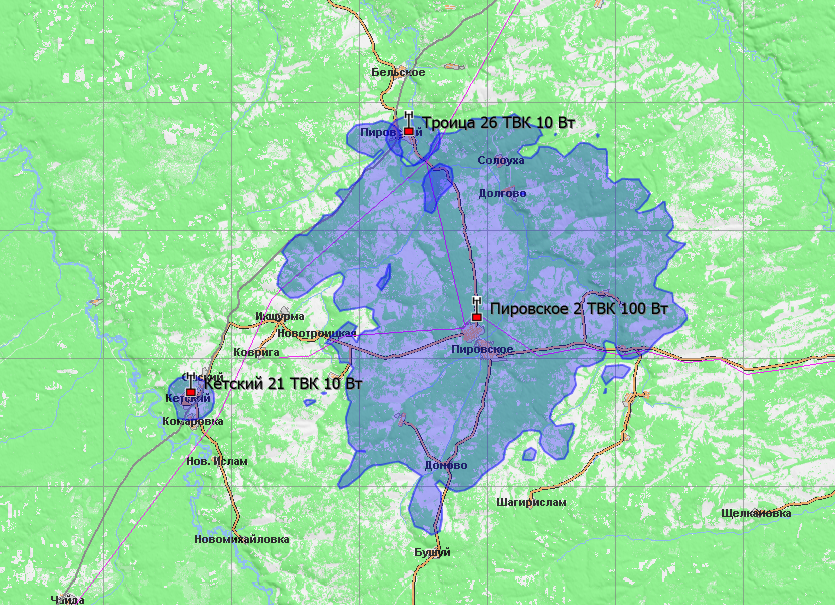 21 сентября 2018 г.
Слайд 5
21 сентября 2018 г.
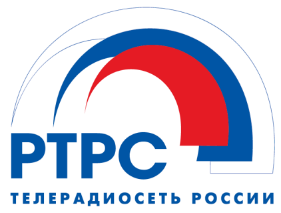 Сводная информация по объектам ТВ и РВ вещания филиала РТС «Красноярский КРТПЦ» в Пировском районе
Перечень высвобождаемых ретрансляторов в 2019 году, после отключения аналогового вещания, предлагаемых для организации регионального (местного) вещания
21 сентября 2018 г.
21 сентября 2018 г.
Слайд 6
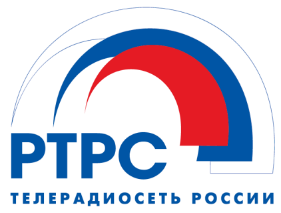 Сводная информация по объектам ТВ и РВ вещания филиала РТС «Красноярский КРТПЦ» в Пировском районе
Перечень населенных пунктов, в которых в 2019 году, после отключения аналогового вещания будет доступен только спутниковый прием телевизионных программ
21 сентября 2018 г.
21 сентября 2018 г.
Слайд 7